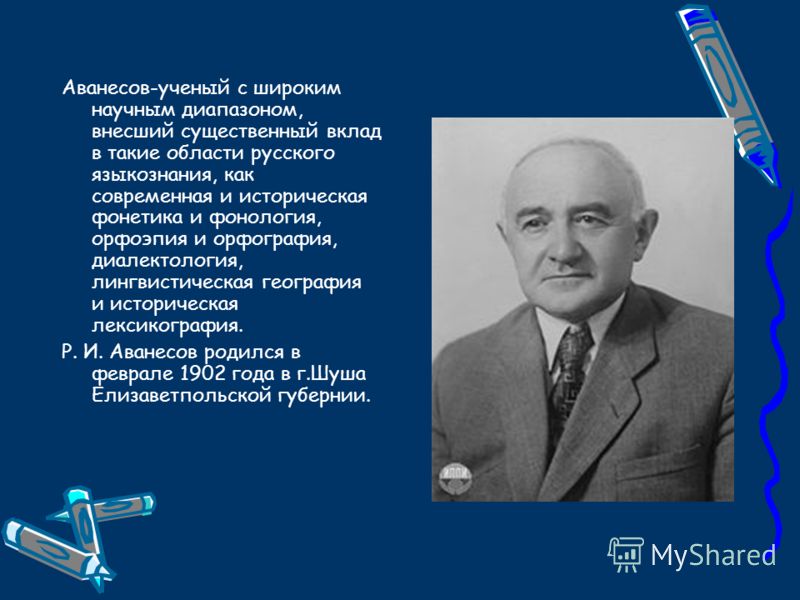 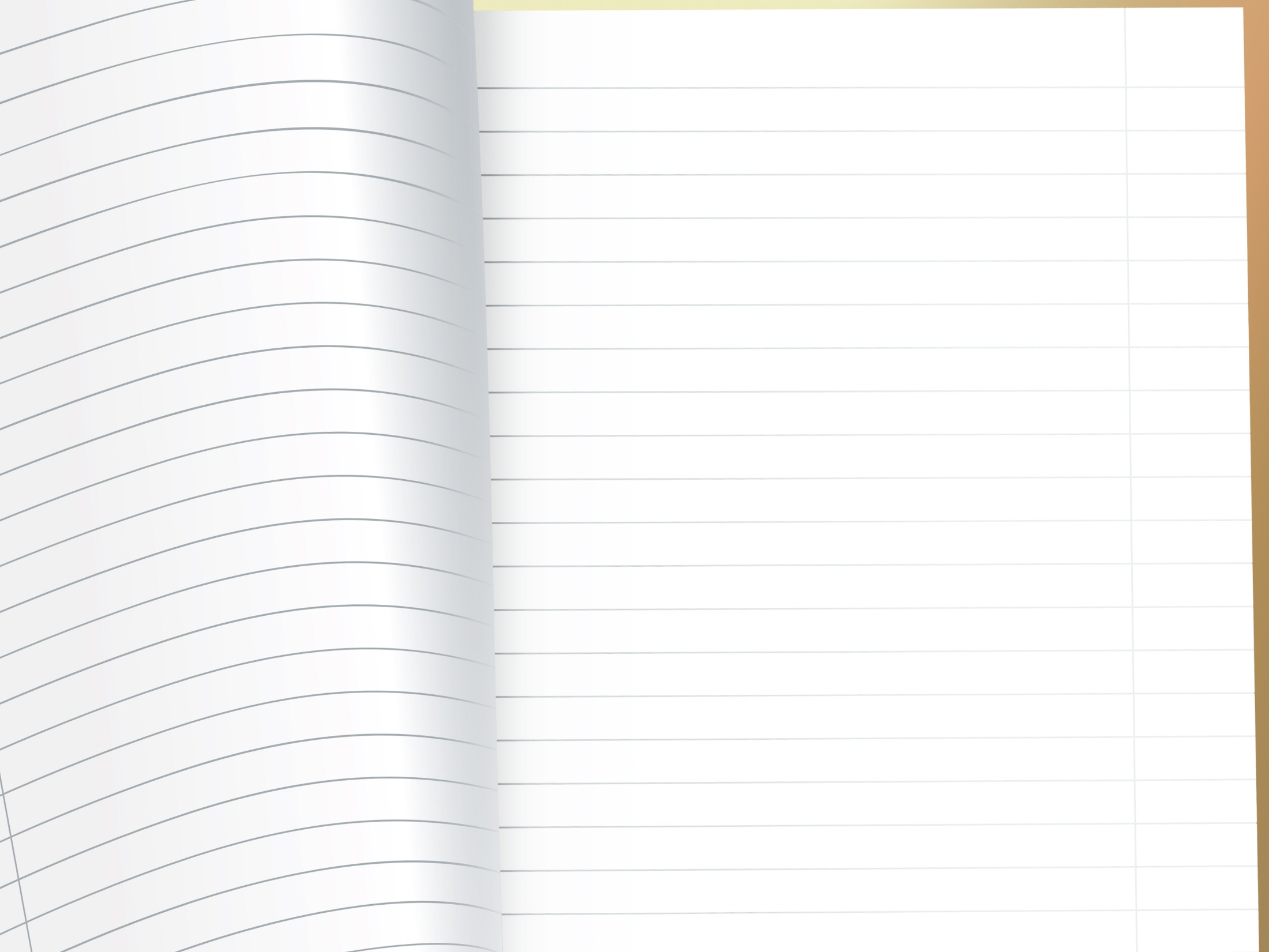 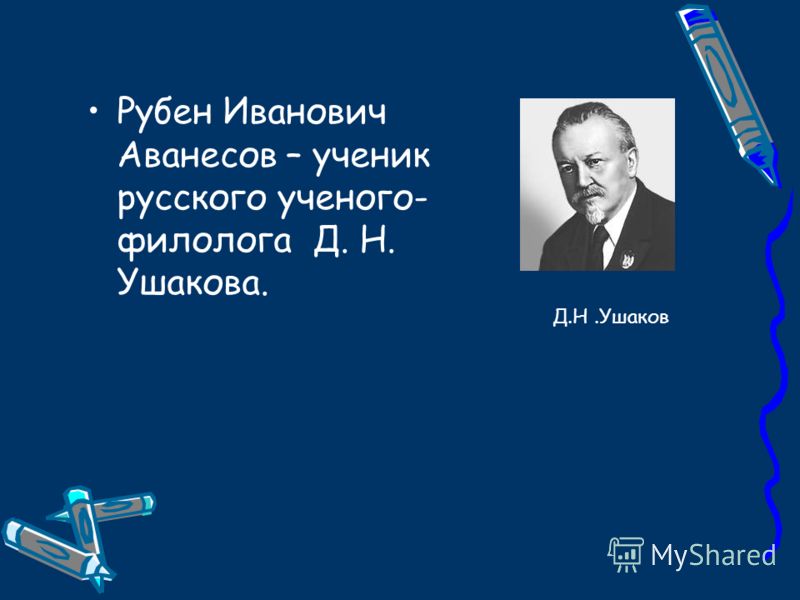 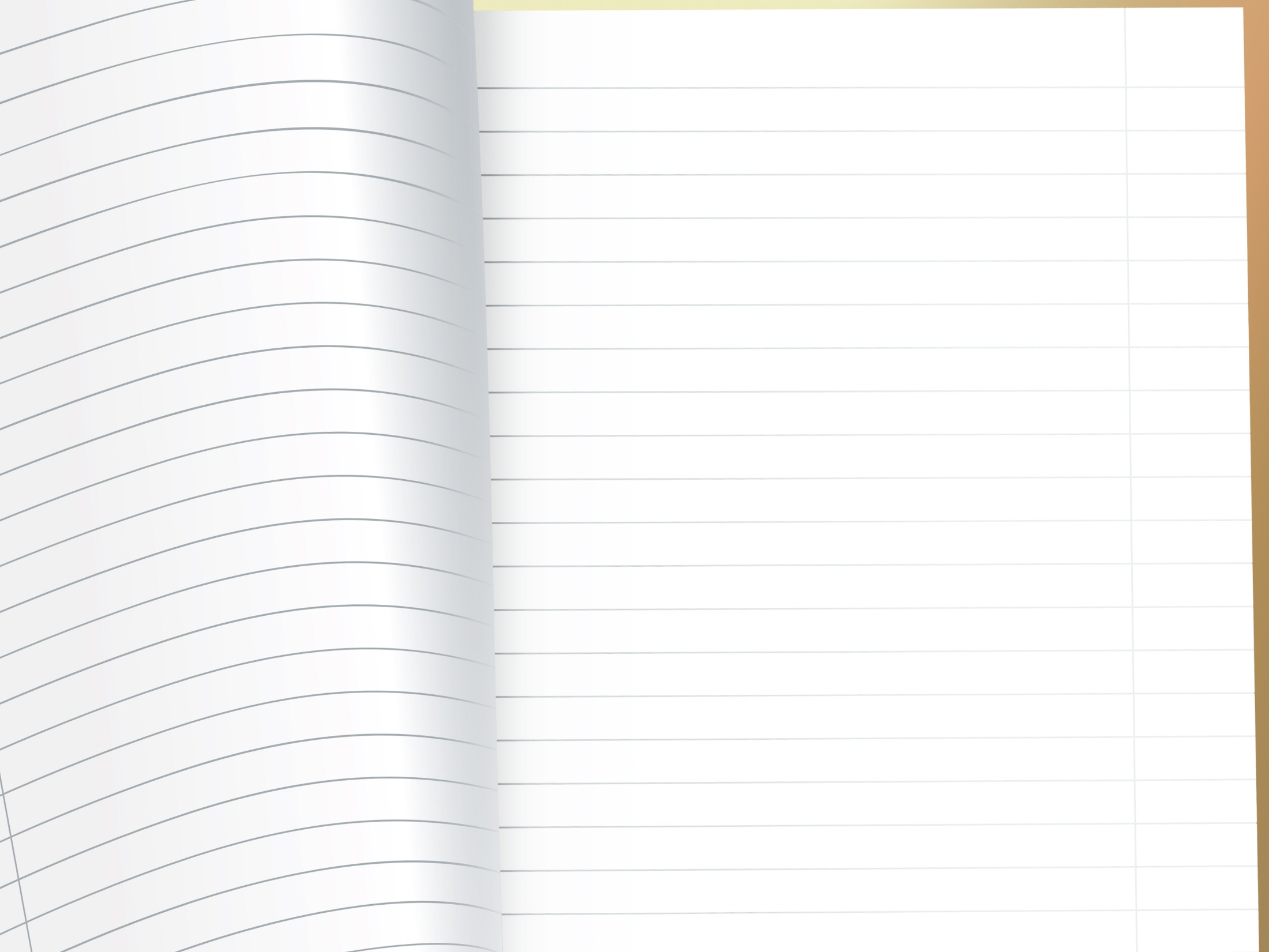 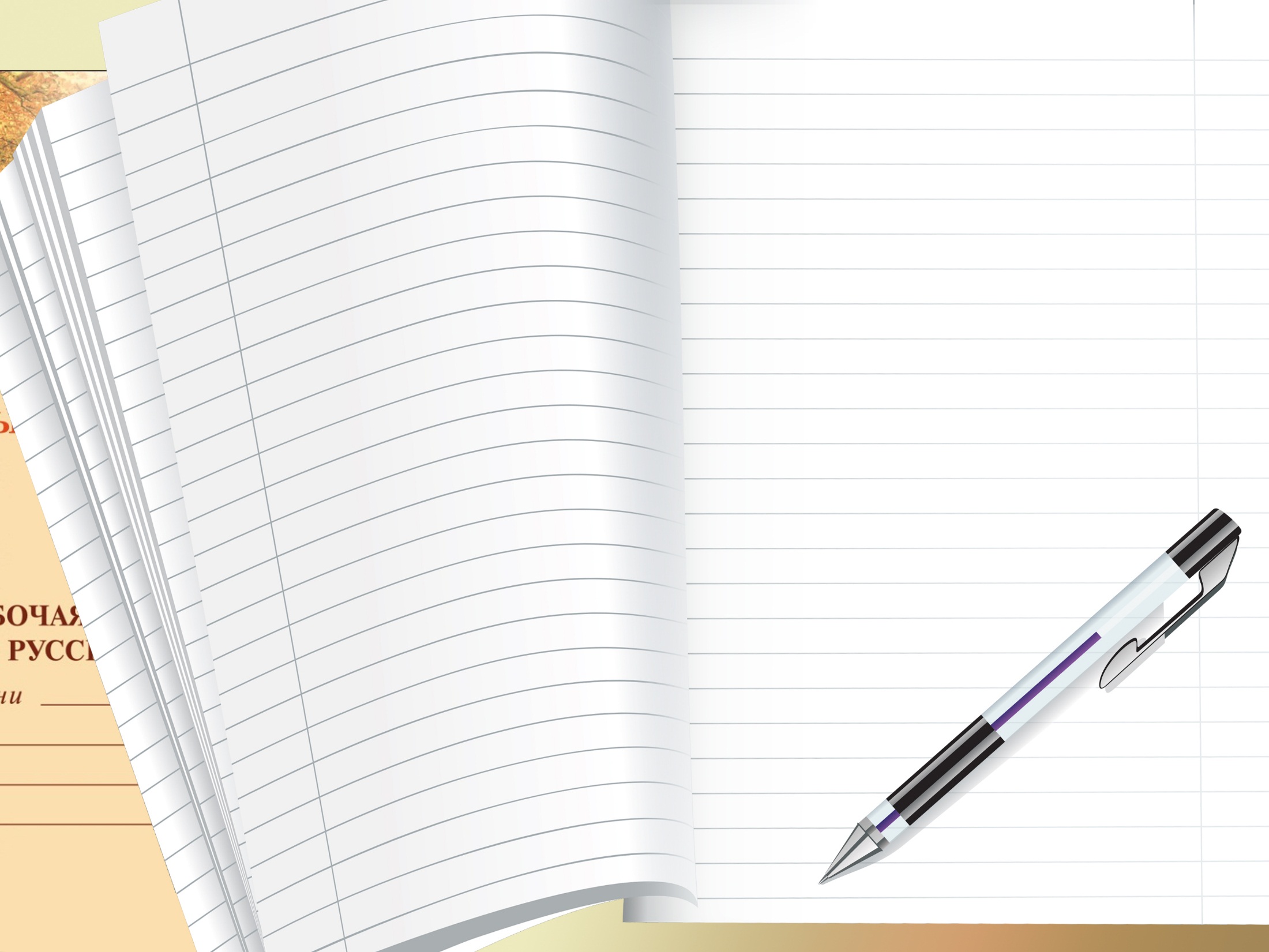 Ряды слов

Можно также составить целые ряды слов с одинаковым ударением. Например:
каталОг
диалОг
монолОг
некролОг 

киломЕтр
сантимЕтр
децимЕтр
миллимЕтр
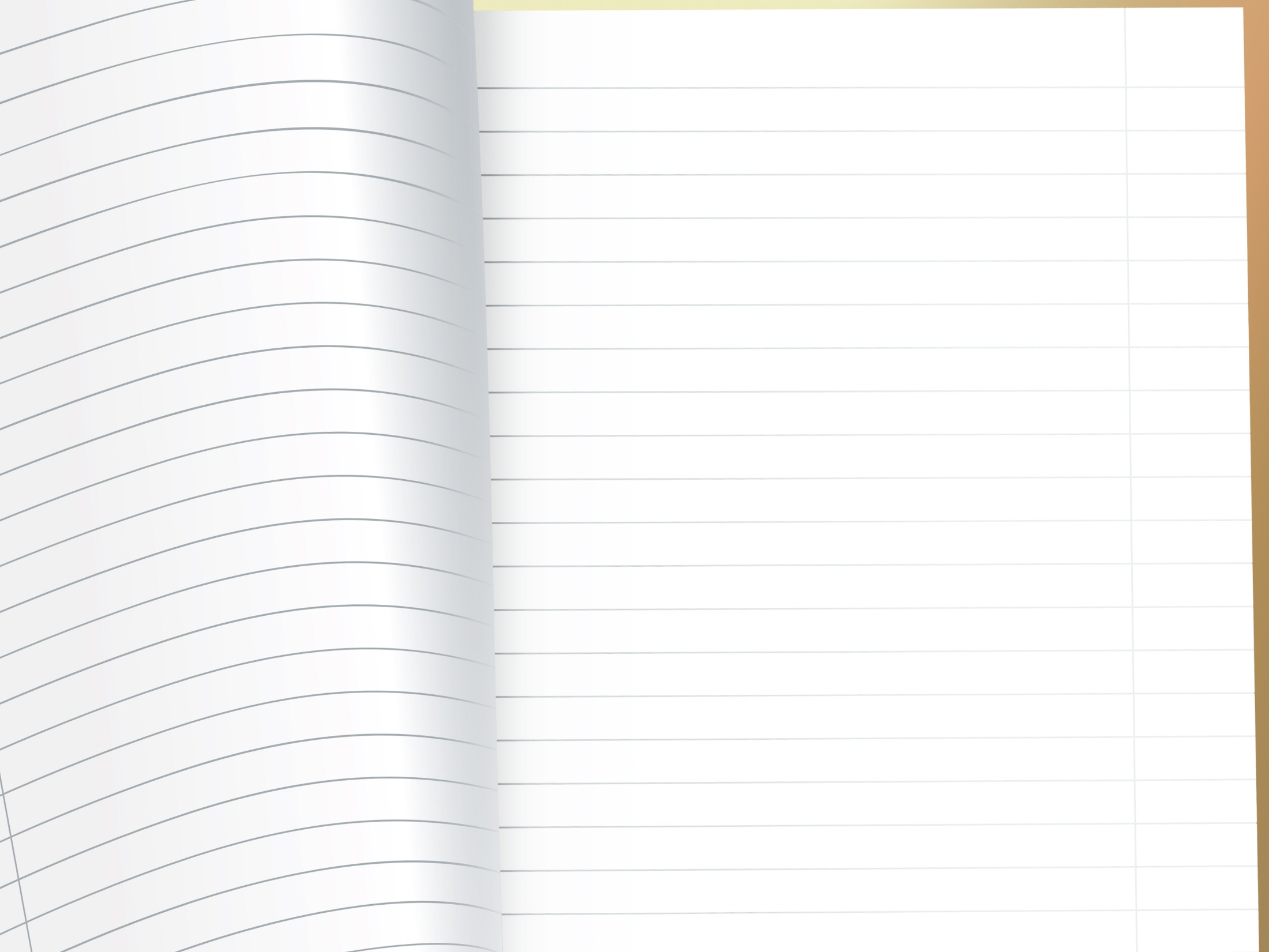 Происхождение слова

вероисповЕдание - от "веру исповЕдать"
знАчимость - от прил. "знАчимый"
Отрочество - от "Отрок" (подросток)
слИвовый -  образовано от "слИва"
опОшлить, опОшлят - от слова "пОшлый" 

Есть в русском языке слова, вошедшие в наш язык из французского языка, в котором ударение ставится всегда на последний слог, и эти слова не утратили свою "родную" традицию:
диспансЕр (слово пришло из англ. яз. через посредство франц.яз.)
жалюзИ
партЕр
экспЕрт

А вот в немецком языке ударение в словах падает на второй слог:
квартАл
дефИс
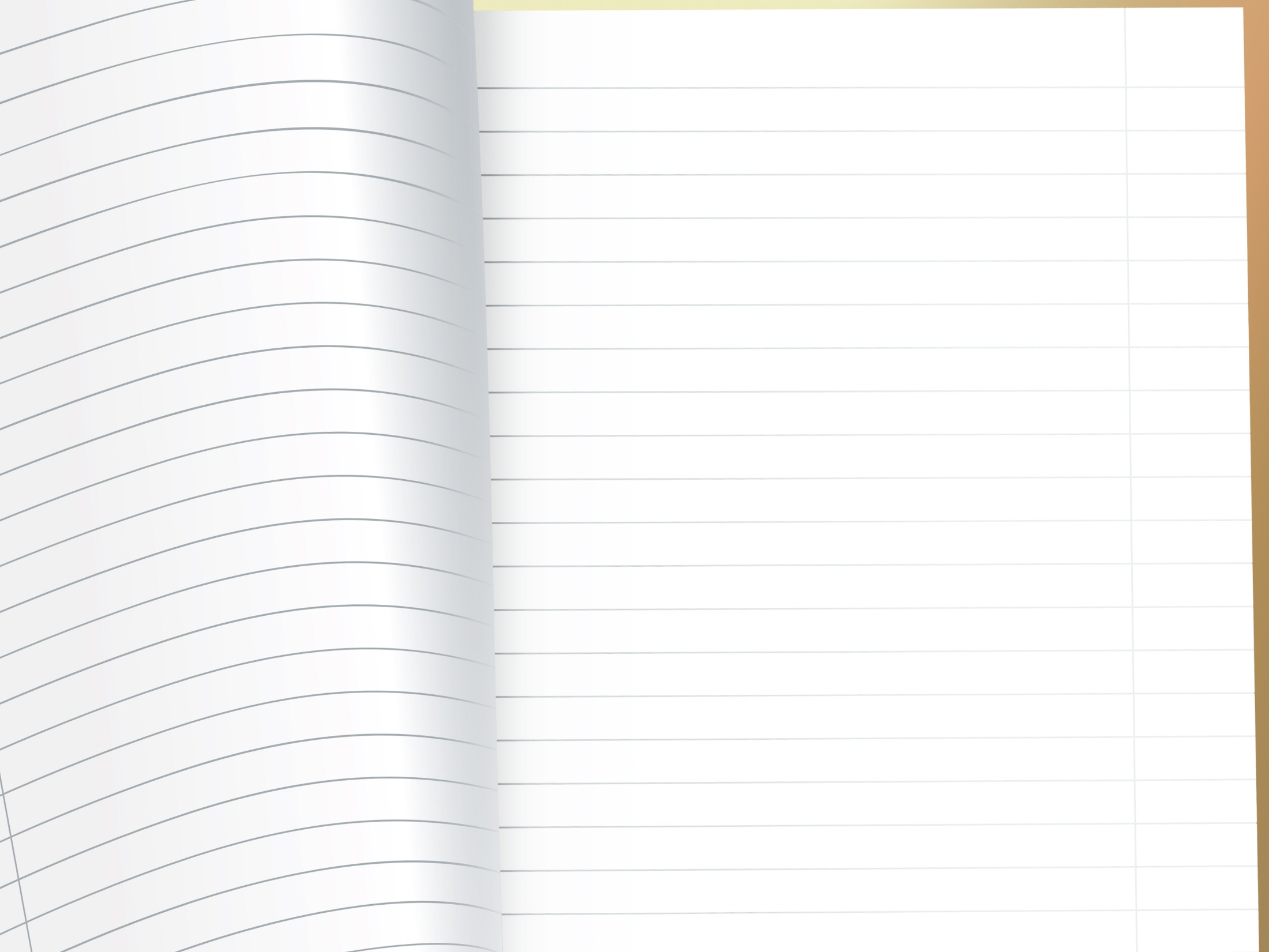 Рифмовки

1. Долго ели тОрты –
    Не налезли шОрты!
2. ЗвонИт звонарь,
    ЗвонЯт в звонок,
    Чтоб ты запомнить верно смог.
3.  В огороде баба Фёкла, у нее на грядке свЁкла!
4. Срубили ель, сорвали щавЕль.
5. Не говори катАлог, а только каталОг. 
    А твОрог? 
    Можно твОрог, а можно и творОг!
6. Как у нашей Марфы
   Есть в полоску шАрфы!
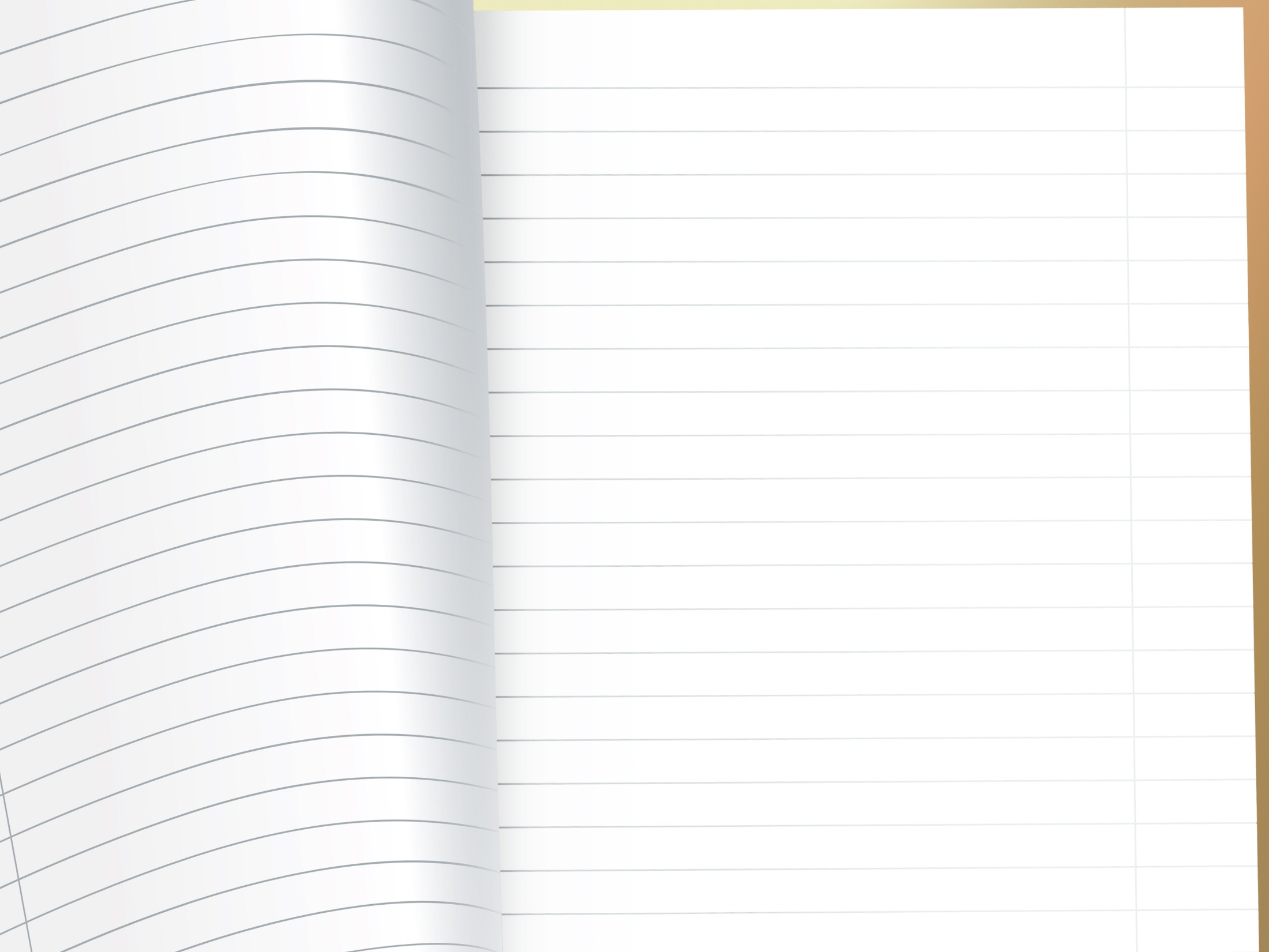 Рифмовки

дремОта 
жалюзИ
Как работать неохота,
 Одолела нас дремОта!
ДремОта и зевОта уходят за ворОта.
Солнце. Жарко. Привези
 Нам для окон жалюзИ.
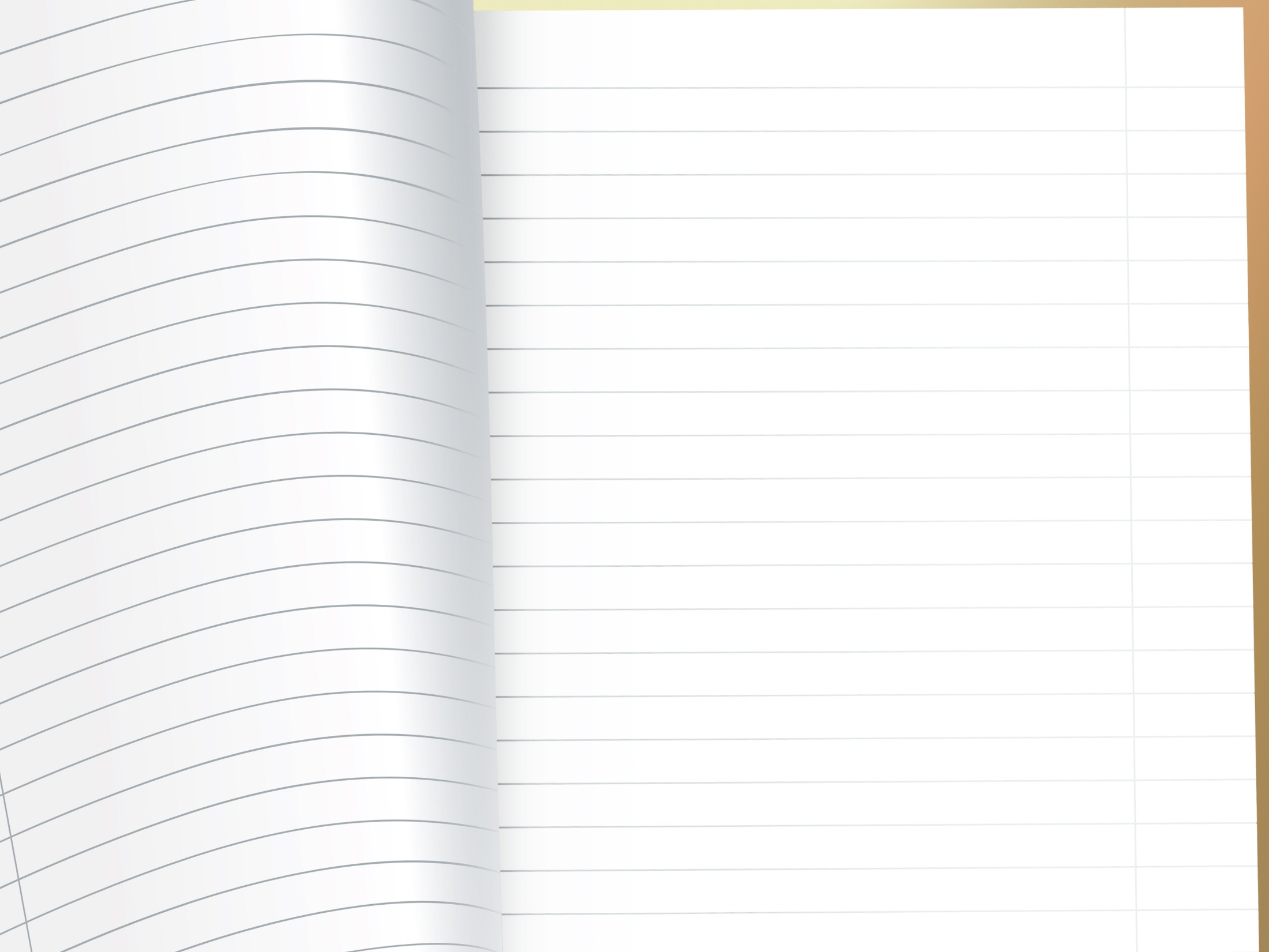 Фантастическая история

Например, необходимо запомнить следующие слова:
временщИк, диспансЕр, духовнИк, еретИк, каталОг, некролОг, приговОр.

Составляем с ними предложение:
ВременщИк, духовнИк и еретИк поехали в диспансЕр за каталОгом, но вместо каталОга получили некролОг с приговОром.
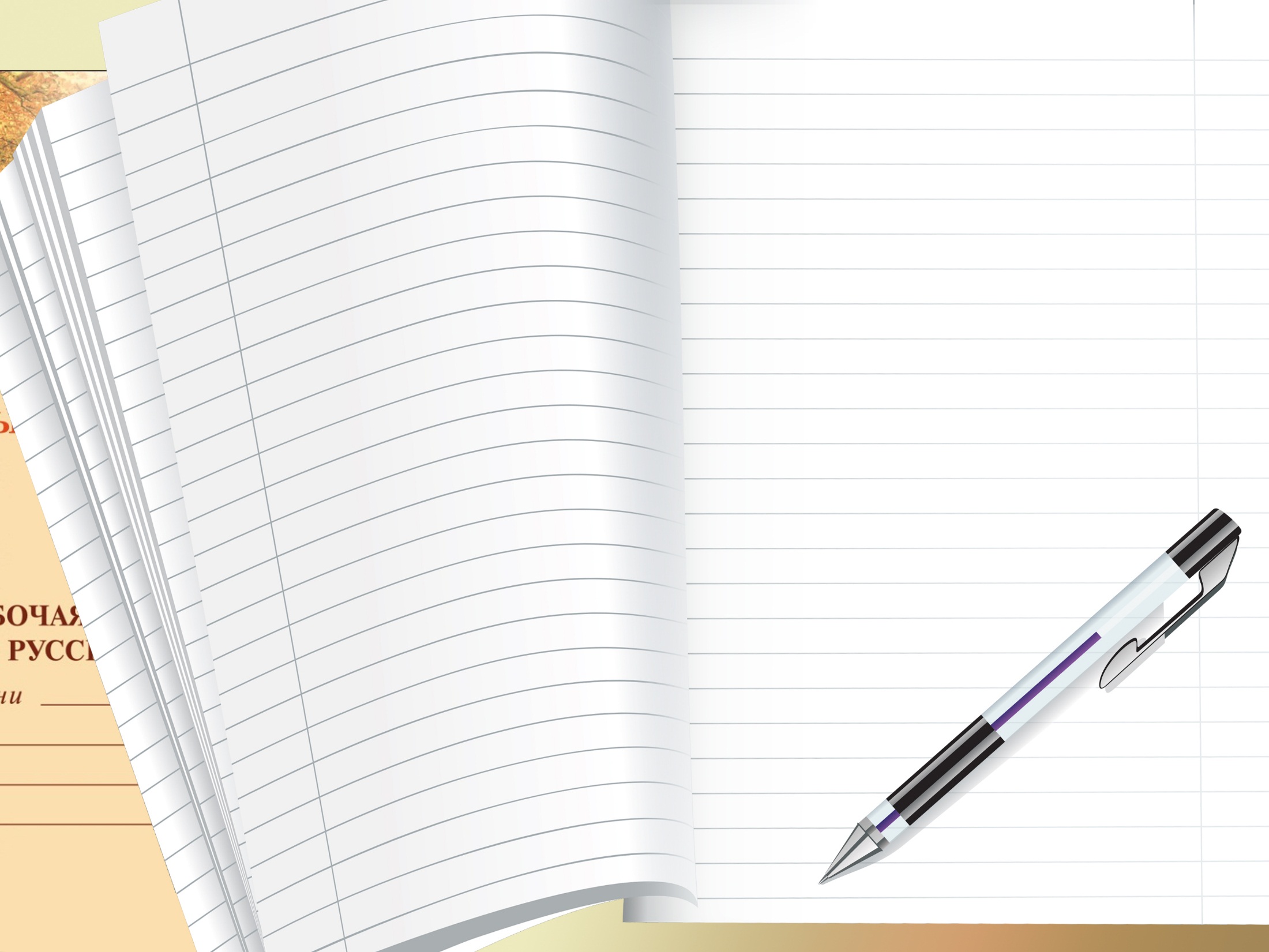 http://zanimatika.narod.ru/Nachalka16.htm  стишки!!! 
 
http://egerus.ru/prepare/context/orfoepica_new.html
  
http://docplayer.ru/44692601-Formirovanie-akcentologicheskih-i-proiznositelnyh-norm-v-rechi-mladshih-shkolnikov.html
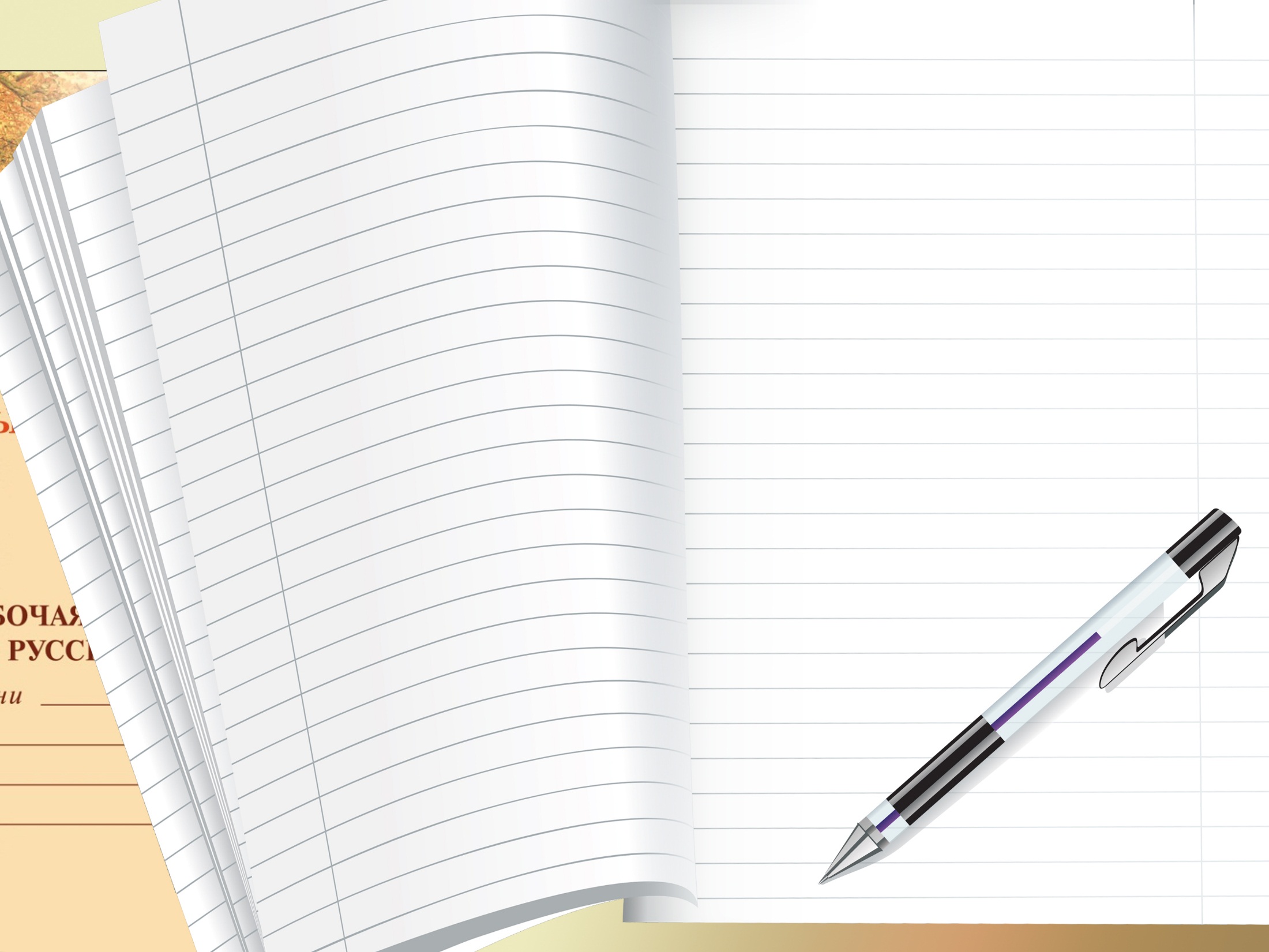 Уважают человека 
у туркмен, татар, узбеков, 
у таджиков и армян, 
у монголов и цыган, 
у якутов и тунгусов, 
у башкир и белорусов, 
у киргизов и грузин, 
у бурят и осетин. 
( Б. Успенский).